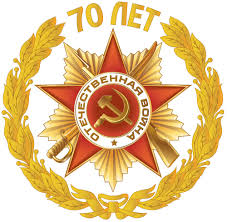 День Побе́ды — праздник победы Советской армии и советского народа над нацистской Германией в Великой Отечественной войне 1941—1945 годов. Установлен указом Президиума Верховного Совета СССР от 8 мая 1945 года и отмечается 9 мая каждого года.
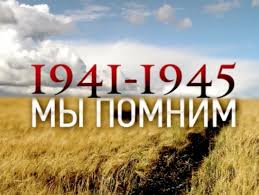 Первый этап войны. Этап стратегической обороны (22 июня 1941 г. - 18 ноября 1942 г.)
Начальный период войны (22 июня 1941 — 18 ноября 1942). 22 июня Германия вторглась на территорию СССР и к концу года смогла завоевать Литву, Латвию, Эстонию, Украину, Молдавию и Белоруссию – войска двинулись вглубь страны, чтобы захватить Москву. Российские войска терпели огромные потери, жители страны на захваченных территориях оказались в немецком плену и были угнаны в Германию в рабство. Однако, несмотря на то, что советская армия проигрывала, ей все же удалось остановить немцев на подходе к Ленинграду (город был взят в блокаду), Москве и Новгороду. План «Барбаросса» не дал желаемых результатов, битвы за эти города продолжались вплоть до 1942 года.
Второй этап войны. Коренной перелом в войне (19 ноября 1942 г. - 31 декабря 1943 г.)
19 ноября 1942 года началось контрнаступление советских войск, которое дало существенные результаты – одна немецкая и четыре союзных армии были уничтожены. Советская армия продолжала наступление по всем направления, им удалось разгромить несколько армий, начать преследование немцев и отодвинуть границу фронта обратно в сторону запада. Благодаря наращиванию военных ресурсов (военная промышленность работала в особом режиме) советская армия существенно превосходила немецкую и могла теперь не только оказывать сопротивление, но и диктовать свои условия в войне. Из обороняющейся армия СССР превратилась в нападающую.
Третий этап войны. Освобождение территории СССР и европейских стран. Победа над нацизмом в Европе (январь 1944 г. - май 1945 г.).
Несмотря на то, что Германии удалось существенно нарастить мощь своей армии, она все еще уступала советской, и СССР продолжал играть ведущую наступательную роль в военных действиях. Советская армия продолжала продвигаться в сторону Берлина, отвоевывая захваченные территории. Был отвоеван Ленинград, и к 1944 году советские войска двинулись в сторону Польши, а затем и Германии. 8 мая Берлин был взят, а немецкие войска объявили безоговорочную капитуляцию.
Основные сражение Великой Отечественной войны
Оборона Заполярья (29 июня 1941 — 1 ноября 1944);
Битва за Москву (30 сентября 1941 — 20 апреля 1942);
Блокада Ленинграда (8 сентября 1941 — 27 января 1944);
Сталинградская битва (17 июля 1942 — 2 февраля 1943);
Курская битва (5 июля — 23 августа 1943);
Битва за Правобережную Украину (24 декабря 1943 — 17 апреля 1944);
Белорусская операция (23 июня — 29 августа 1944);
Прибалтийская операция (14 сентября — 24 ноября 1944);
Будапештская операция (29 октября 1944 — 13 февраля 1945);
Висло-Одерская операция (12 января — 3 февраля 1945);
Восточно-Прусская операция (13 января — 25 апреля 1945);
Битва за Берлин (16 апреля — 8 мая 1945).
Итоги и значения
Основное значение Великой Отечественной войны состояло в том, что она окончательно сломила немецкую армию, не давая Гитлеру возможности дальше продолжать свою борьбу за мировое господство. Война стала переломным моментов в ходе Второй Мировой и, фактически, ее завершением.
Однако победа далась СССР тяжело. Экономика страны на протяжении войны находилась в особом режиме, заводы работали, в основном, на военную промышленность, поэтому после войны пришлось столкнуться с тяжелейшим кризисом. Многие заводы были разрушены, большая часть мужского населения погибла, люди голодали и не могли работать. Страна находилась в тяжелейшем состоянии, и ей потребовалось немало лет на то, чтобы восстановиться.
Но, несмотря на то, что СССР находился в глубоком кризисе, страна превратилась в сверхдержаву, резко возросло ее политическое влияние на мировой арене, Союз стал одним из самых крупных и влиятельных государств, наравне с США и Великобританией.